Title IX and Mandatory Reporting: What School Employees Need to know
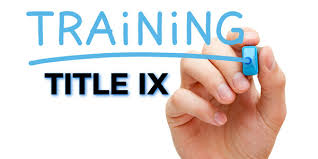 Overview of Title IX
What is Title IX?
“No person in the United States shall, on the basis of sex, be excluded from participation in, denied the benefits of, or be subjected to discrimination under any education program or activity receiving Federal financial assistance.”
What does “sex” mean? 
Male/Female (biological sex)
Gender (identity)
Stereotyping
Sexual orientation
“Sex” as a verb (i.e. sexual assault)
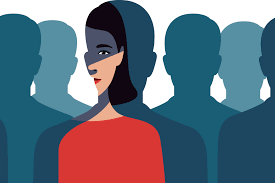 New Rules – How They Came to Be
Effective August 14, 2020
Most comments ever submitted for a proposed rulemaking
An attempt to bring balance to Title IX responses (mostly at college campuses)
Any formal reversal would take at least 1 year
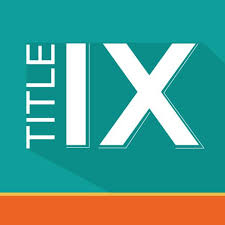 Who Must Comply?
“Recipients” of federal funds, including districts and charter schools
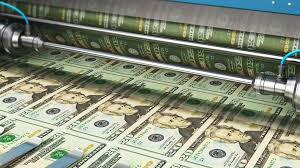 New Requirements
Roles (Title IX Personnel)
Title IX Coordinator
Investigator
Can be the Coordinator (be mindful of conflict/bias)
May want to consider a back-up
Decision-maker
Cannot be the Coordinator or Investigator
May want to consider a back-up
Appeals Body/Officer
Cannot be the Coordinator, Investigator, or the Decisionmaker
May want to consider a back-up
Informal Resolution Facilitator
Must be trained/competent in resolving disputes
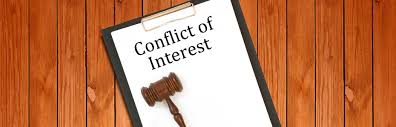 Bias
[Speaker Notes: 1.  The final regulations impose no prohibition of conflict of interest or bias for . . . advisors, nor any training requirement for such advisors, in order to leave recipients as much flexibility as possible to comply with the requirement to provide those advisors. The Department believes that advisors in such a role do not need to be unbiased or lack conflicts of interest precisely because the role of such advisor is to conduct cross-examination on behalf of one party, and [universities] can determine to what extent a [university] wishes to provide training for advisors whom a [university] may need to provide to a party to conduct cross-examination 
2.  Title IX Coordinator’s signing of a formal complaint does not place the Title IX Coordinator in a position adverse to the respondent and does not prevent the Title IX Coordinator from being free from bias or conflict of interest. Determining that allegations warrant investigation does not necessarily show bias.]
Types of Interactions that Could be Covered
Student/Student
Employee/Student
Employee/Employee

Could be applicants for enrollment or employment
Not exhaustive, but most commonly
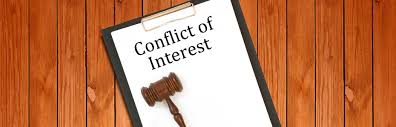 Bias
[Speaker Notes: 1.  The final regulations impose no prohibition of conflict of interest or bias for . . . advisors, nor any training requirement for such advisors, in order to leave recipients as much flexibility as possible to comply with the requirement to provide those advisors. The Department believes that advisors in such a role do not need to be unbiased or lack conflicts of interest precisely because the role of such advisor is to conduct cross-examination on behalf of one party, and [universities] can determine to what extent a [university] wishes to provide training for advisors whom a [university] may need to provide to a party to conduct cross-examination 
2.  Title IX Coordinator’s signing of a formal complaint does not place the Title IX Coordinator in a position adverse to the respondent and does not prevent the Title IX Coordinator from being free from bias or conflict of interest. Determining that allegations warrant investigation does not necessarily show bias.]
Procedures/Processes
Concerns/Reports
Informal Complaints
Formal Complaints
Investigation
Decision-making
Appeals
Or Informal Resolution
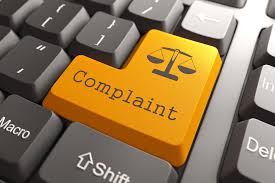 The School can be found liable if it has “actual knowledge” of a Title IX violation and fails to act accordingly. “Actual Knowledge” means any employee notified of a violation is imputed to the School. So reporting is necessary for all employees.
Important to note that employee’s still have an independent obligation to report child abuse - so even if they’ve reported for Title IX purposes, that doesn’t cover them as a mandatory reporter (if warranted). 

ALSO, it is an employee’s responsibility to report any and all concerns or claims, and not investigate to determine any facts.
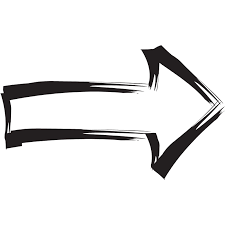 What is ”Sexual Harassment”?
Quid Pro Quo. An employee of the school conditioning the provision of an aid, benefit, or service of the school on an individual’s participation in unwelcome sexual conduct. 
Unwelcome Conduct (Severe and Pervasive and Objectively Offensive) that effectively denies a person equal access to the recipients education program or activity.
Examples: unwelcome or unlawful sexual advances, sexual touching, comments, jokes, depictions, stories, etc. Must be based on sex (see definition). 
Sexual assault, dating violence, domestic violence, or stalking
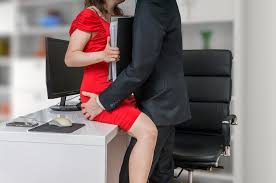 What is the Scope of a School’s Educational Program or Activities?
On school property, including vehicles
School sanctioned events
School exercises “substantial control” over both the respondent and the context in which the sexual harassment occurs
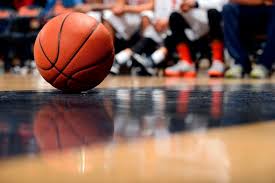 What is ”Sexual Harassment”?
Sexual Assault, Dating Violence, Domestic Violence, and Stalking.
Not evaluated for severity, pervasiveness, offensiveness, or denial of equal education, because such misconduct is sufficiently serious to deprive a person of equal access.
But it is evaluated for Scope of School’s Educational Program or Activities
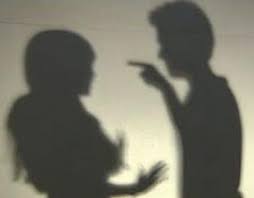 The School’s Responsibility
Respond promptly when actual knowledge of allegations is received
Response can’t be deliberately indifferent, i.e. “clearly unreasonable in light of the known circumstances”
Take action to protect parties
Investigate
Inform law enforcement
No retaliation
Take appropriate remedial action, including discipline
Take steps to stop the offenses in the future
Retaliation
No recipient or other person may intimidate, threaten, coerce, or discriminate against any individual for the purpose of interfering with any right or privilege secured by title IX . . . or because the individual has made a report or complaint, testified, assisted, or participated or refused to participate in any manner in an investigation, proceeding, or hearing . . .
Charging an individual with code of conduct violations that do not involve sexual harassment, but arise out of the same facts or circumstances as a report or formal complaint of sexual harassment, for the purpose of interfering with any right or privilege secured by Title IX constitutes retaliation.
Any person at any time – cannot be ignored
Who is required to file or forward a report?
All school employees when they observe, hear about, or have any notice of sexual harassment or allegations of sexual harassment.

FORWARD CONCERNS OR COMPLAINTS TO 
THE TITLE IX COORDINATOR [INSERT NAME]
Who Can File a Report or Informal Complaint?
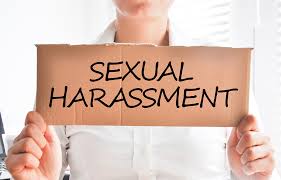 “Supportive Measures”
Individuals going through the process are afforded “supportive measures”
Non-punitive individualized services offered as appropriate and without charge to a complainant or a respondent
Must be designed to preserve educational access without unreasonably burdening the other party
Schedule changes
Class changes
Course modifications
Counseling resources
Deadline extensions for assignments
Mutual restrictions on contact
Monitoring/supervision
Online Learning
Other
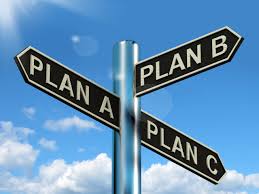 Confidentiality
Must keep confidential the identity of any individual who has made a report or complaint of sex discrimination, including any individual who has made a report or filed a formal complaint of sexual harassment, any complainant, any individual who has been reported to be the perpetrator, any respondent, and any witness except as:
Permitted by FERPA
Required by law
Or to carry out the purposes of Title IX
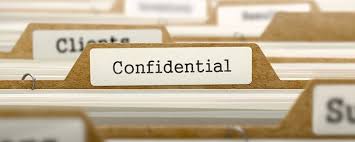 Mandatory Reporter: The Law
The Law
“…any person specified in subsection (2) of this section who has reasonable cause to know or suspect that a child has been subjected to abuse or neglect or who has observed the child being subjected to circumstances or conditions that would reasonably result in abuse or neglect shall immediately upon receiving such information report or cause a report to be made of such fact to the county department, the local law enforcement agency, or through the child abuse reporting hotline system.”
Mandatory Reporter: Who?
Who are mandatory reporters?
Over 40 professions including “…Public or private school official or employee..”
Mandatory Reporter: The Law
The Law
The reporting requirement does not apply if the person who is otherwise required to report does not:
Learn of the suspected abuse or neglect until after the alleged victim of the suspected abuse or neglect is eighteen years of age or older; and
Have reasonable cause to know or suspect that the perpetrator of the suspected abuse or neglect:
Has subjected any other child currently under eighteen years of age to abuse or neglect or to circumstances or conditions that would likely result in abuse or neglect; or
Is currently in a position of trust with regard to any child currently under eighteen years of age.
Mandatory Reporter: Legal Definition of Child Abuse/Neglect
A child is neglected or dependent if (parent = legal guardian or custodian):
A parent has abandoned the child or has subjected him or her to mistreatment or abuse or a parent has suffered or allowed another to mistreat or abuse the child without taking lawful means to stop such mistreatment or abuse and prevent it from recurring;
The child lacks proper parental care through the actions or omissions of the parent;
The child's environment is injurious to his or her welfare;
A parent fails or refuses to provide the child with proper or necessary subsistence, education, medical care, or any other care necessary for his or her health, guidance, or well-being;
The child has run away or is not domiciled with his or her parent;
The child is born affected by alcohol or substance exposure, except when taken as prescribed or recommended and monitored by a licensed health care provider, and the newborn child's health or welfare is threatened by substance use.
Mandatory Reporter: Legal Definition of Child Abuse/Neglect
“Abuse” or “child abuse or neglect” means an act or omission in one of the following categories that threatens the health or welfare of a child:
Any case in which a child exhibits evidence of skin bruising, bleeding, malnutrition, failure to thrive, burns, fracture of any bone, subdural hematoma, soft tissue swelling, or death and either: Such condition or death is not justifiably explained, the history given concerning such condition is at variance with the degree or type of such condition or death, or the circumstances indicate that such condition may not be the product of an accidental occurrence;
Any case in which a child is subjected to unlawful sexual behavior;
Any case in which a child is in need of services because the child's parent, legal guardian, or custodian fails to take the same actions to provide adequate food, clothing, shelter, medical care, or supervision that a prudent parent would take. (Religious exceptions)
Any case in which a child is subjected to emotional abuse, meaning an identifiable and substantial impairment of the child's intellectual or psychological functioning or development or a substantial risk of impairment of the child's intellectual or psychological functioning or development.
Any case in which, in the presence of a child, or on the premises where a child is found, or where a child resides, a controlled substance is manufactured or attempted to be manufactured;
Any case in which a child is subjected to human trafficking of a minor for involuntary servitude or human trafficking of a minor for sexual servitude.
Mandatory Reporter: Legal Definition of Child Abuse/Neglect
A child is neglected or dependent if:
A parent has subjected another child or children to an identifiable pattern of habitual abuse; and such parent has been the respondent in another proceeding under this article in which a court has adjudicated another child to be neglected or dependent based upon allegations of sexual or physical abuse, or a court of competent jurisdiction has determined that such parent's, guardian's, or legal custodian's abuse or neglect has caused the death of another child; and the pattern of habitual abuse pose a current threat to the child.
Mandatory Reporter: Reporting vs. Investigating
It is the duty of a mandatory report to report, not investigate.
Mandatory Reporter: Criminal Aspects
Potential liability if I report or fail to report? 
Failure to report is a class 3 misdemeanor and is punishable $50 fine minimum, maximum of $750 fine and up to 6 months in prison
Intentional false report is a Class 2 misdemeanor if intentional false report made and is punishable by minimum 3 months in prison and $250 fine or both, and a maximum 364 days in prison and $1,000 fine or both. Liable for damages proximately caused thereby.
Good faith report or participation of the investigation/adjudication … shall be immune from any liability, civil or criminal, or termination of employment that otherwise might result by reason of such acts of participation, unless a court of competent jurisdiction determines that such person's behavior was willful, wanton, and malicious. For the purpose of any proceedings, civil or criminal, the good faith of any such person … shall be presumed.
Mandatory Reporter: Recognizing Abuse
IDENTIFYING CHILD ABUSE AND NEGLECT: Effects you might notice in the school setting:
Identification is a key factor in the prevention and intervention of abuse and neglect. Educators have the opportunity and can often identify a particular type of maltreatment by becoming aware of and recognizing certain physical and behavioral indicators. Please note that not any single indicator proves that abuse is taking place, but the repeated presence of an indicator or a combination of indicators should alert educators to the possibility of abuse.*
*Adapted from CDE Guidance on Child Abuse and Neglect
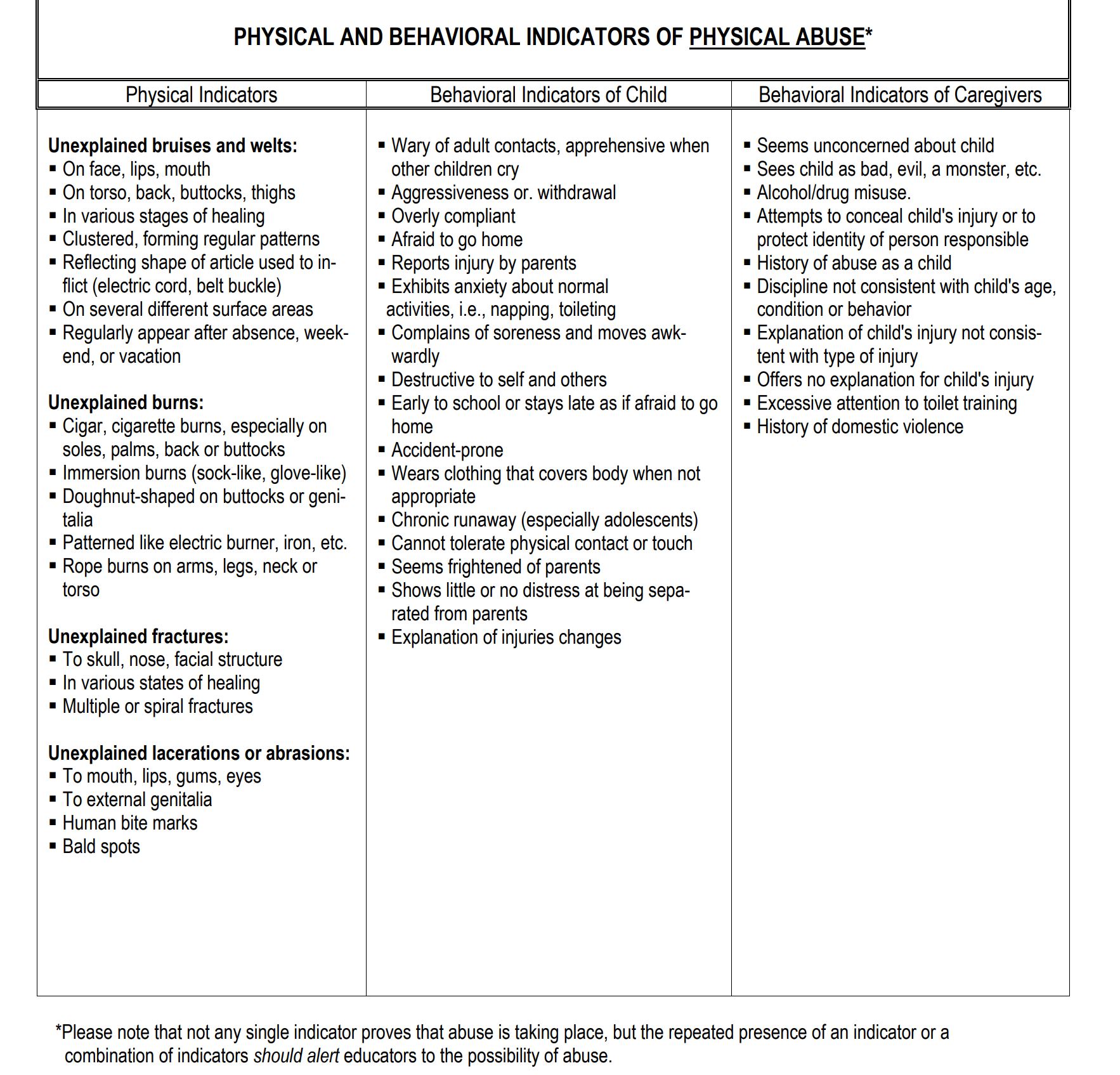